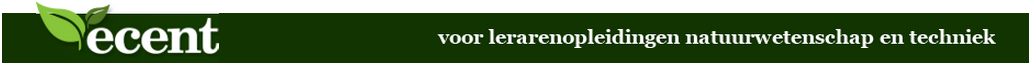 Overleg lerarenopleiders techniekPeter Hantson, Artevelde HS Gent & Gerald van Dijk, Hogeschool Utrecht   Doelen voor deze bijeenkomst 1) Versterking van een netwerk van lerarenopleiders techniek2) Uitwisseling over de ontwikkelingen op lerarenopleidingen techniek, in Nederland en Vlaanderen.3) Oriëntatie op de implicaties van de invoering van de ‘kennisbasis natuurwetenschap en technologie’ voor de opleidingscurricula in Nederland.
[Speaker Notes: Meenemen:  boek Barlex & Banks en van Dijk / handouts / KB]
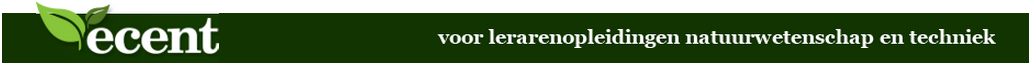 Uitwisseling
Je naam ………
Instituut ………..
Speciale belangstelling op gebied van techniekonderwijs …………
Belangrijke ontwikkelingen op je instituut (voor zover het de opleiding techniek betreft) ……………
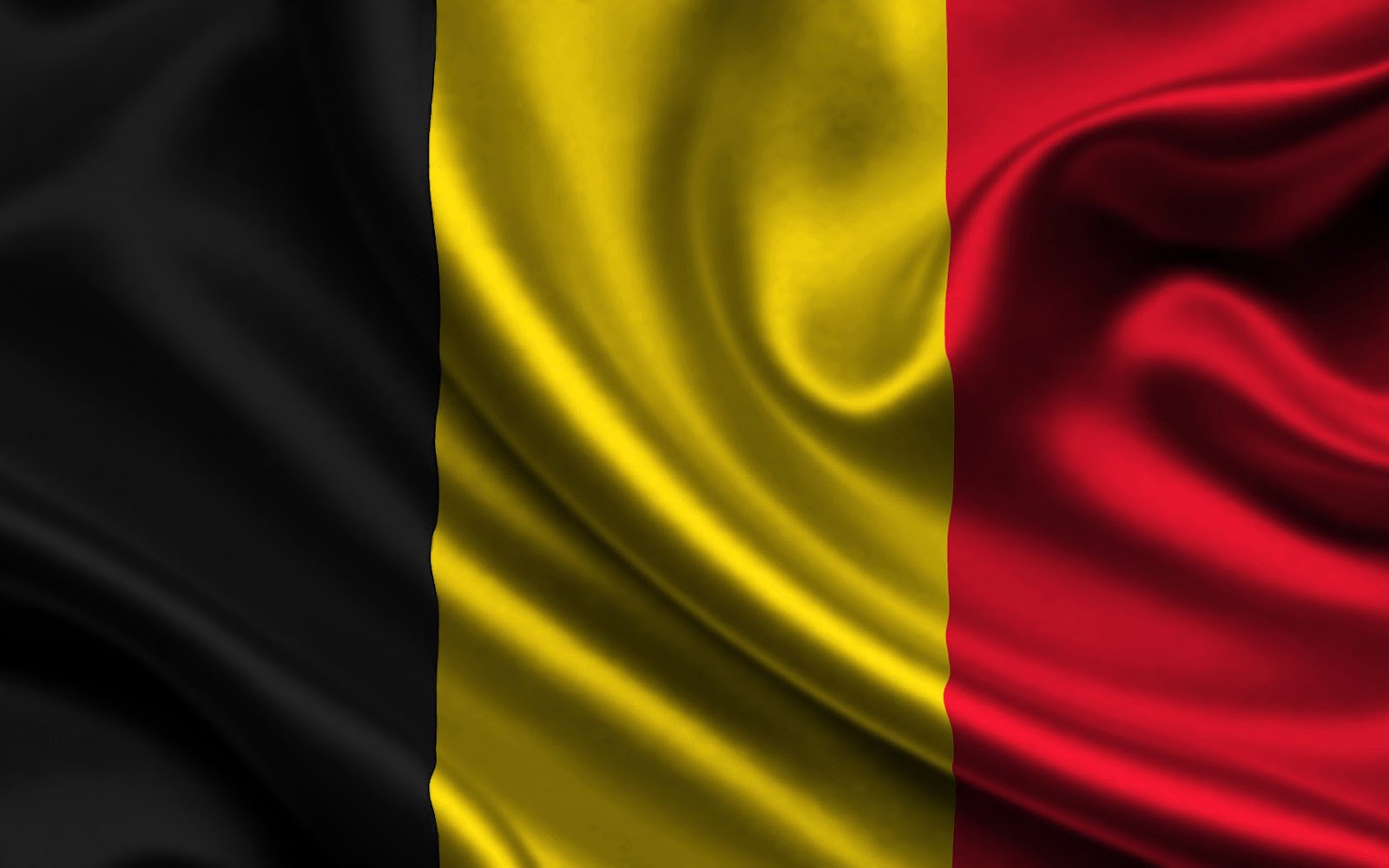 Peter Hantson over ontwikkelingen in Vlaanderen
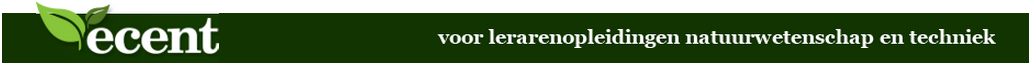 Bestudeer de nieuwe ‘kennisbasis natuurwetenschap en technologie voor de onderbouw van het V.O.’, paragraaf  techniek vmbo
http://www.slo.nl/downloads/2014/kennisbasis-natuurwetenschappen-en-technologie-voor-de-onderbouw-vo.pdf/

Verkorte link: http://bit.ly/1p8h4PJ
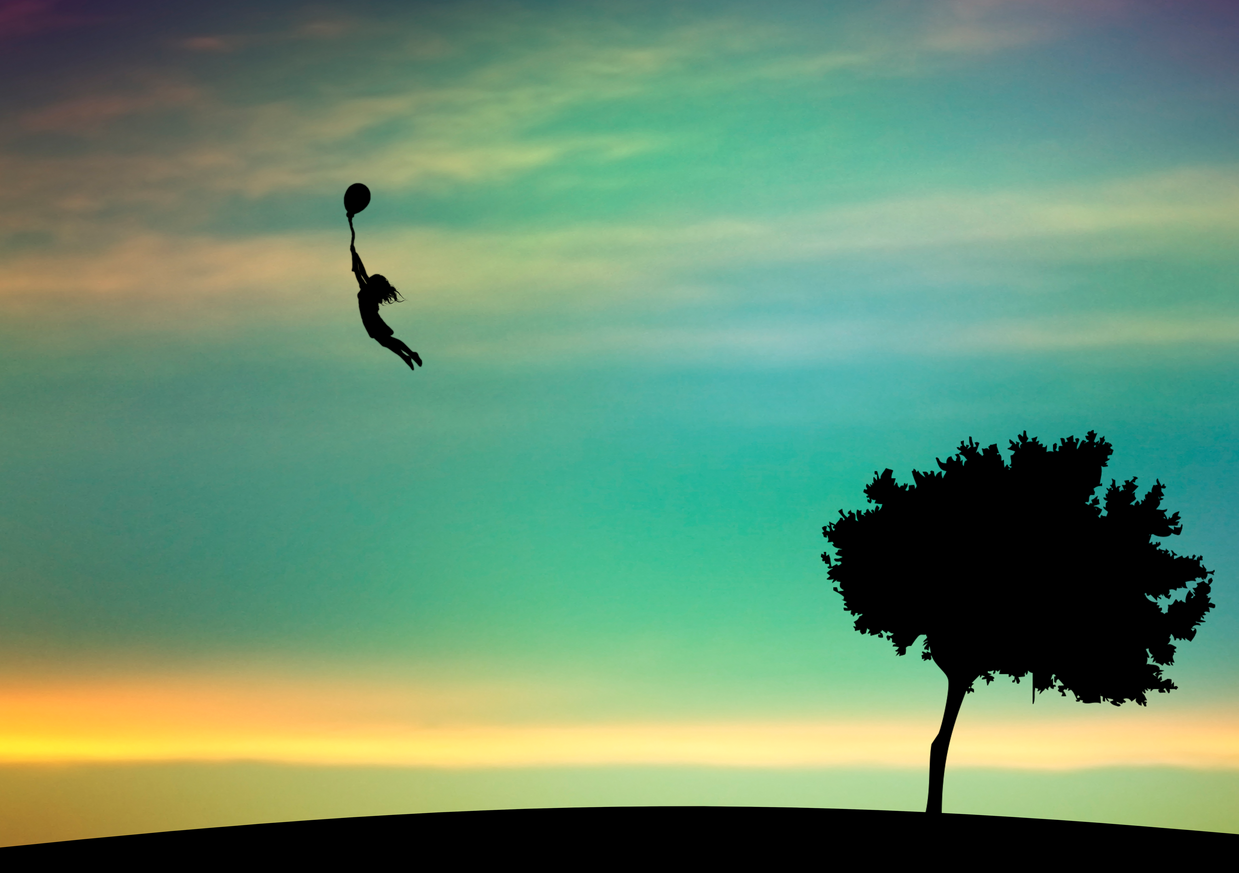 Wat zou je in je opleidingsprogramma willen veranderen, nu deze KB er ligt?

Suggestie voor de collega’s die zich richten op de beroepsgerichte technische vakken: Denk ook aan het afstemmen van programma’s tussen onderbouw en bovenbouw, waartoe techniekdocenten in staat moeten zijn. 

Uitwisseling
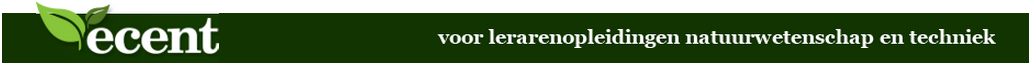 A) Inventarisatie van mogelijkheden om ons netwerk te versterken online & offline.
B) Uitwisseling bronnen en materialen techniekonderwijs.
Nieuw boek over STEM door Barlex & Banks
http://bit.ly/1tdyhta

Site Wetenschapsknooppunt Delft
http://bit.ly/1hePYAA
C) Inhoud gevraagd voor www.ecent.nl .
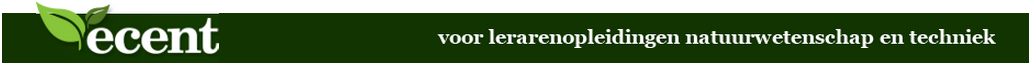 Hartelijk dank
peter.hantson@arteveldehs.be
gerald.vandijk@hu.nl